Система управления оборудованием, энергетическими режимами, рыночными и производственными стратегиями (ПО «Метамодель»)
Для генерирующих компаний, ТЭС.
Сферы применимости
Структура экономического эффекта для энергорынка РФ
Совместное использование системы производственными и рыночными подразделениями обеспечивает максимальный экономический эффект. По времени формирования эффекта выделяются следующие этапы:  
производственное планирование следующего месяца – определение  оптимальных режимов работы, определение оптимальной структуры топлива
день Х- 4 – макет ВСВГО (состав и параметры генерирующего оборудования – оптимизация по составу  оборудования по критерию максимизации маржинальной прибыли)
день Х-1 – заявки на РСВ (график загрузки генерирующего оборудования –формирование оптимальной ценовой заявки)
день Х – оптимальная работа на БР (оптимизация отклонений по собственной инициативе), оптимизация энергетического режима в темпе процесса (оптимальное перераспределение тепловых и электрических нагрузок между агрегатами)
день Х+ – анализ результатов работы, при необходимости расчёт поправок к нормативу на основании факта, определение корректирующих воздействий на состояние оборудования
Явный эффект
Неявный эффект
Функциональные возможности  (1 / 7)
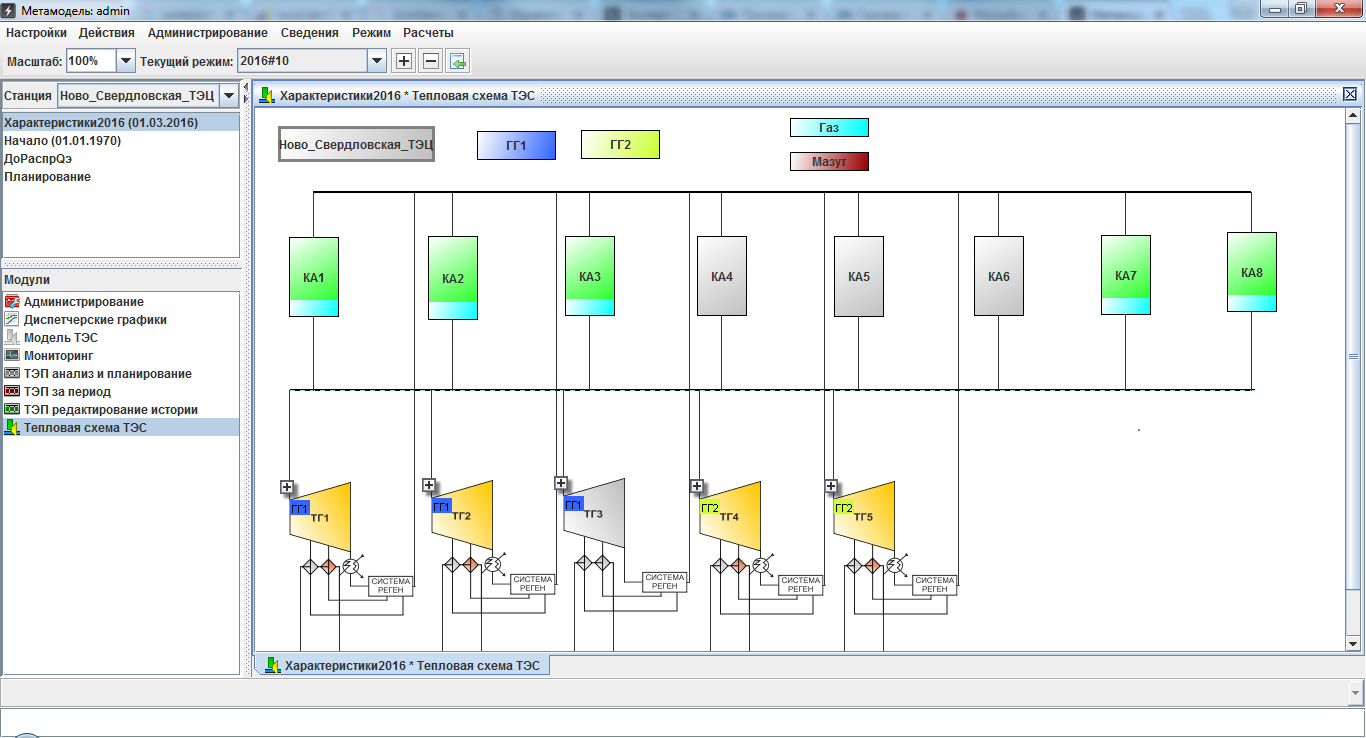 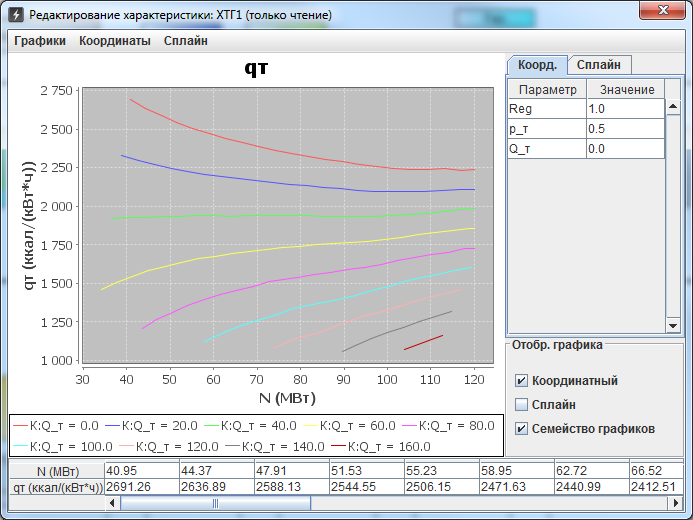 Функциональные возможности (2 / 7)
Функциональные возможности (3 / 7)
Функциональные возможности (4 / 7)
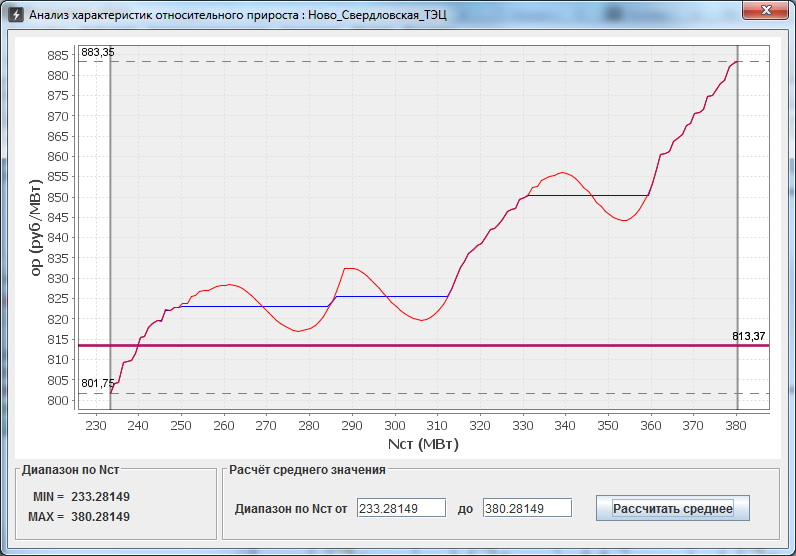 Функциональные возможности (5 / 7)
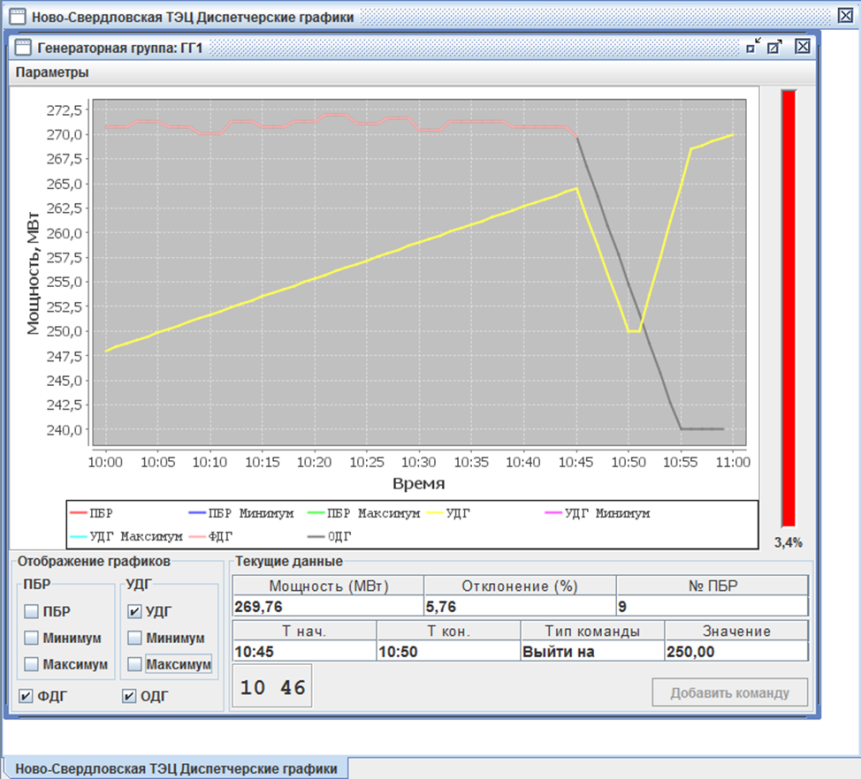 Функциональные возможности (6 / 7)
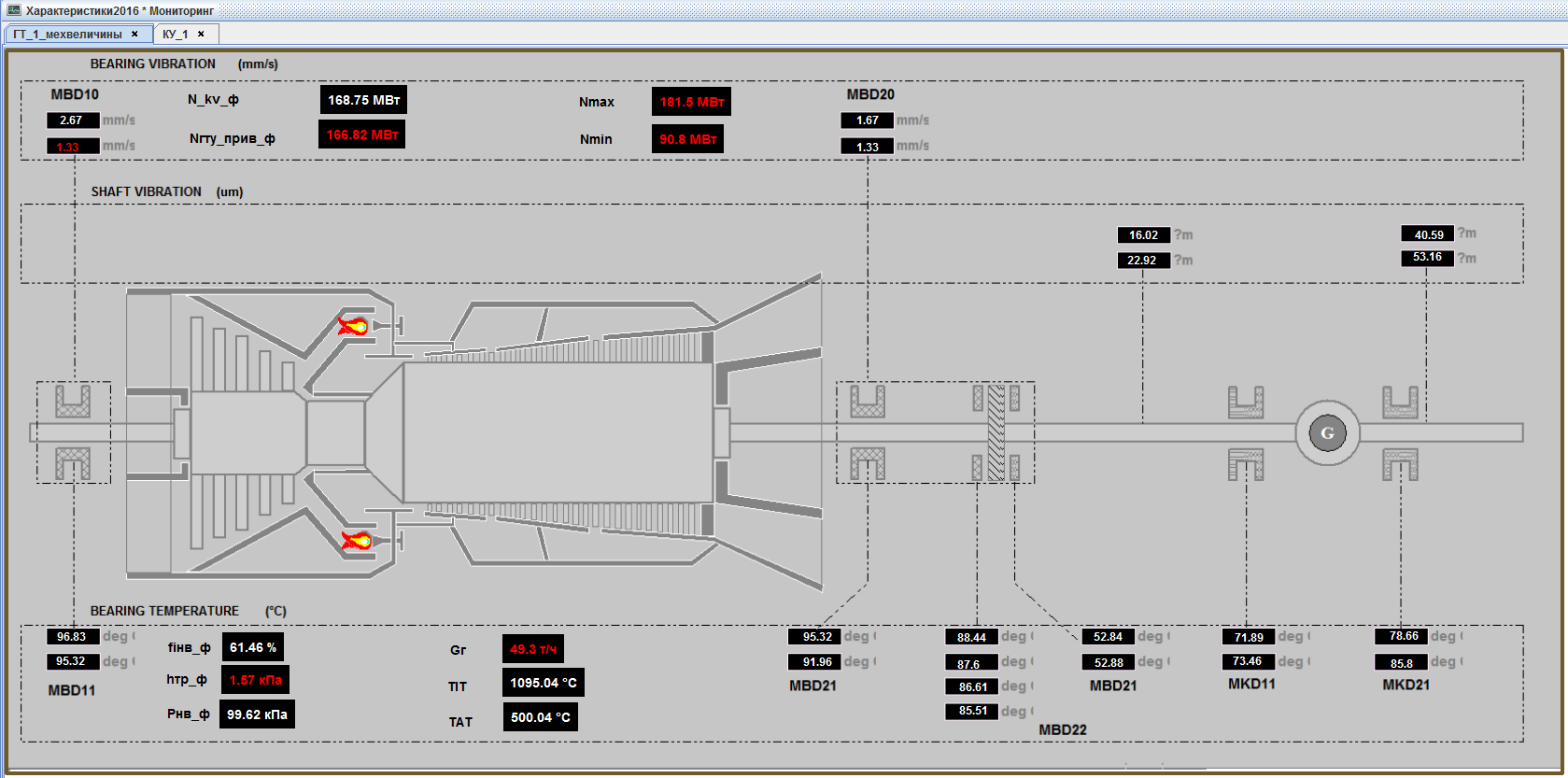 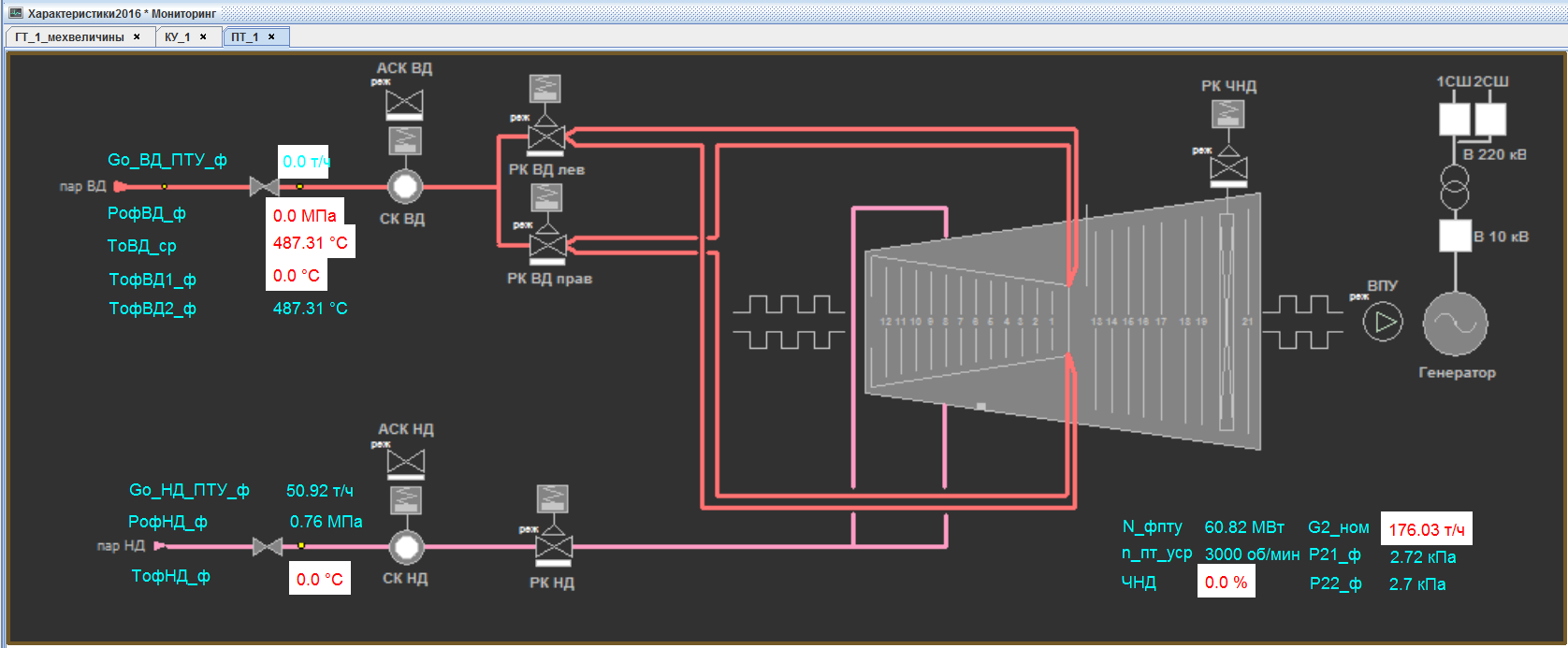 Функциональные возможности (7 / 7)
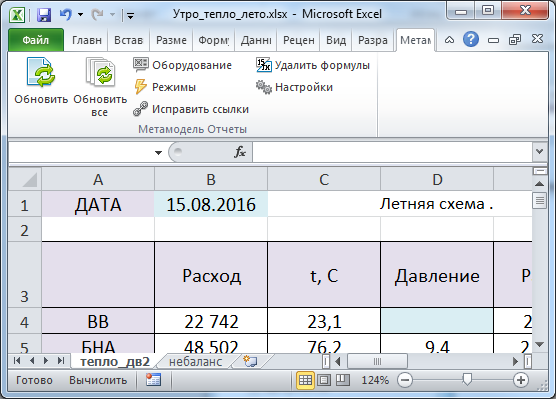 Excel – универсальная среда для выгрузки данных и формирования отчетных форм
Обеспечиваются расчёты в MS Excel с использованием базы энергетических характеристик
Возможна выборка и отображение в MS Excel любых данных из базы Системы
Формирование в MS Excel именованных шаблонов для создания печатных форм необходимого вида
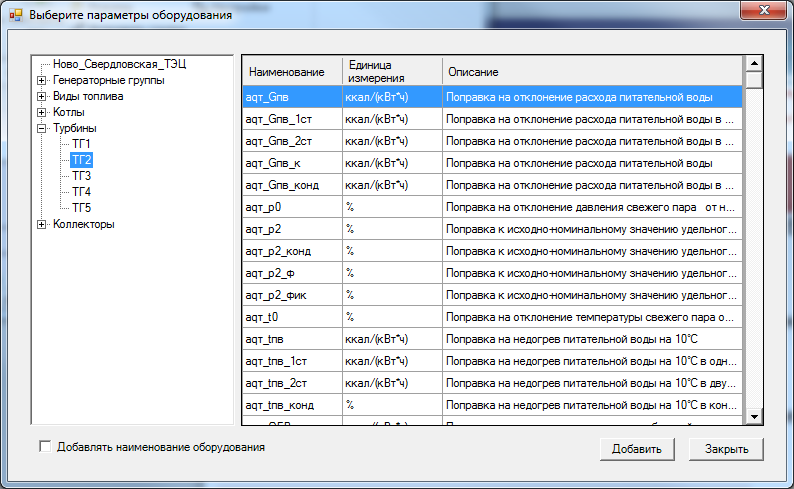 Формирование оптимальной ценовой заявки
Задаётся набор из 24 режимов, описывающий планируемые сутки 
Задаётся прогноз цены на РСВ для каждого режима
Системой выполняется расчёт оптимальных заявок для набора режимов:
Параметры первой ступени ценовой заявки:
выработка – минимальное значение рабочего диапазона
подается по ценоприниманию
Параметры второй ступени ценовой заявки:
выработка – определяется Системой как точка пересечения  монотонной ХОПЗ  с прогнозным значением цены РСВ. Если  прогнозная  цена РСВ лежит выше графика ХОПЗ, то выработка равна рабочему максимуму
цена полагается равной прогнозной цене на РСВ 
Параметры третьей ступени ценовой заявки:
выработка – максимальное значение рабочего диапазона
цена – максимум из цены по графику монотонной ХОПЗ для максимального объема и прогноза цены на РСВ
Формируются отчётные формы с использованием модуля построения отчётов
Иллюстрация экономического эффекта
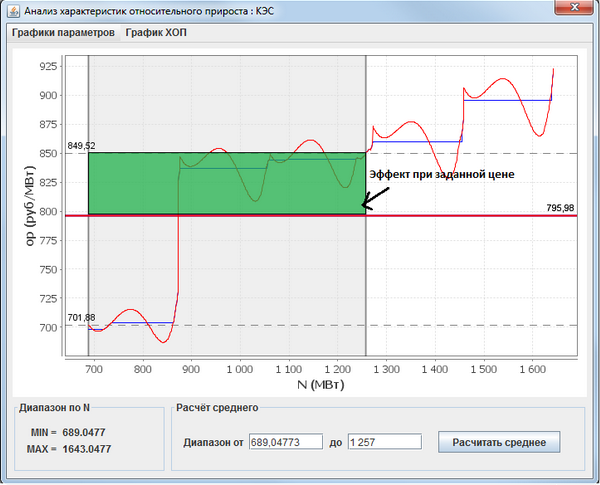 Архитектура системы. Общие сведения
Допускает как централизованную (единый сервер для ГК), так и распределенную инсталляцию (сервер на каждой ТЭС)
Независимость от поставщиков инфраструктурного ПО и операционных систем, возможность работать на свободном ПО
Допускает поставку Системы в виде облачного сервиса
Клиентское приложение может отображать данные по нескольким ТЭС даже в случае распределенной инсталляции
Два полнофункциональных тонких клиента:
веб-клиент;
клиент на основе технологии JavaWS (для слабых каналов)
В состав систем входит мобильный клиент
В состав системы входит модуль сбора данных
Развёртывание обновлений осуществляется автоматически. Поддерживаются кумулятивные патчи
Централизованная архитектура
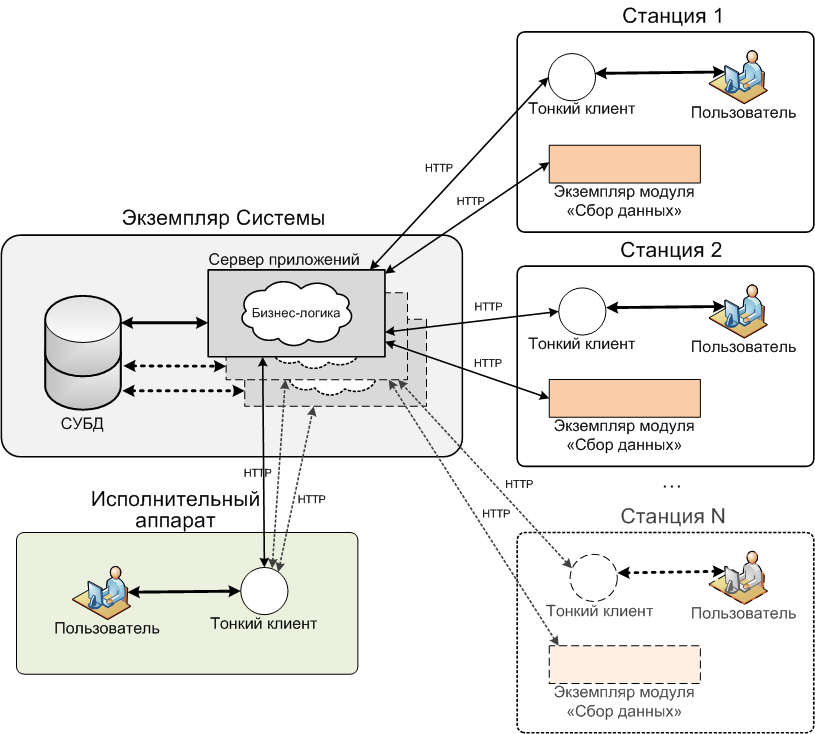 Распределенная архитектура
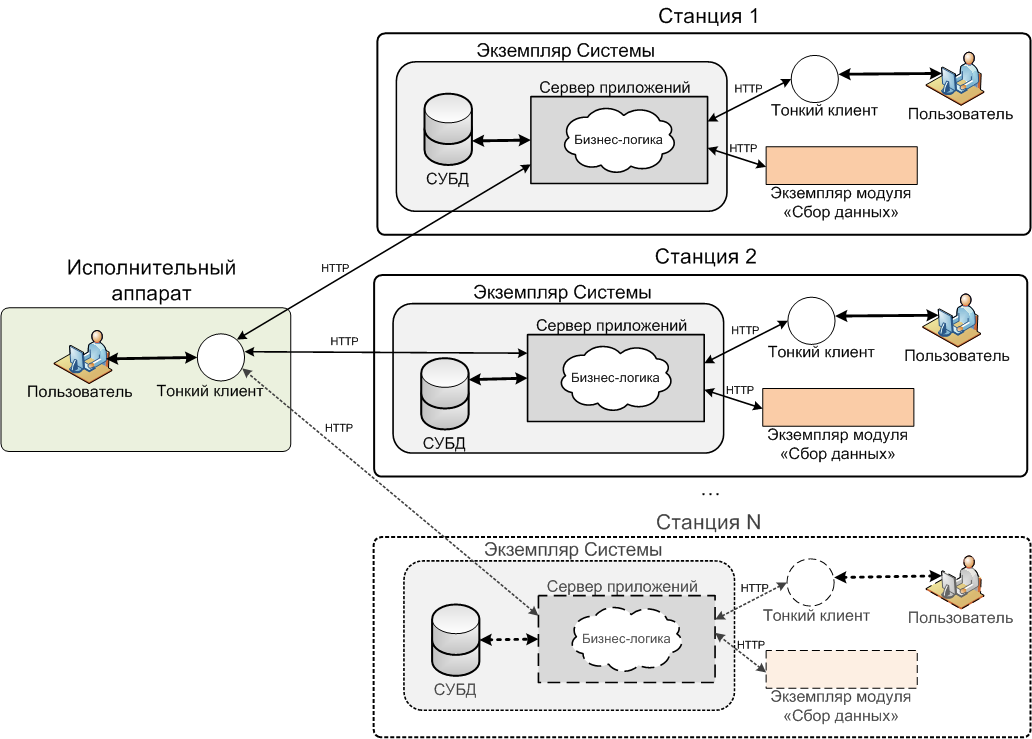 Подробности реализации
Подсистема сбора данных
Минимальная зависимость системы от источников данных:
сбор может осуществляться из различных источников: базы данных, файлы, удаленные веб-ресурсы, другие информационные системы 
один сборщик может обслуживать несколько источников данных
подключение системы к новому источнику данных осуществляется без модификации системы путем регистрации нового драйвера источника
поддержка стандартных протоколов (OPC UA, OPA HDA, реляционные источники данных и пр.)
Внутри системы исключено использование представлений данных, специфичных для конкретной ТЭС, либо для конкретного Заказчика
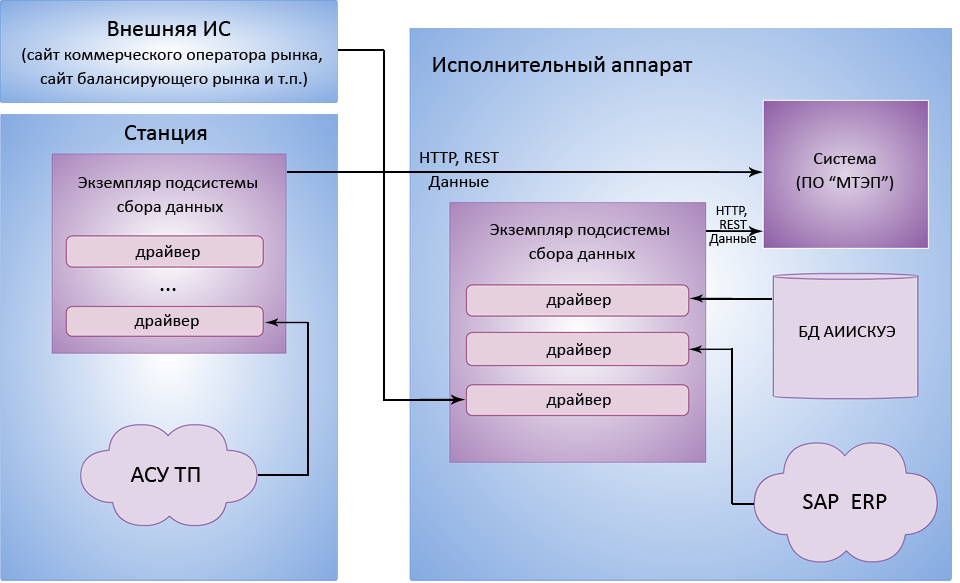 Последовательность внедрения на ТЭС
Проведение обследования. Согласование частного ТЗ
Настройка расчетной модели:
создание принципиальной тепловой схемы
оцифровка нормативной документации по топливоиспользованию
Перевод в ОПЭ системы в части работы с нормативными ТЭП (производственное планирование, имитационное моделирование, построение ХОПЗ, расчёт оптимальной ценовой заявки) 
Перевод в ОПЭ системы в части автоматического получения данных, работы с фактическими ТЭП, формирования оптимальной рекомендации по ведению режима
Перевод в ОПЭ системы в части оптимизации режимов, настройка форм для мониторинга технологических параметров
Гарантийное обслуживание
Конкурентные преимущества (1 / 3)
Конкурентные преимущества (2 / 3)
Конкурентные преимущества (3 / 3)
Опыт использования
Промышленная эксплуатация:
Управляющий аппарат филиала Свердловский ПАО «Т-Плюс»
Новосвердловская ТЭЦ (5 ТГ, 7 КА, поперечные связи) 580 МВт, 900 ГКал /час
Нижнетуринская ГРЭС (2 ПГУ, 2 ВК) 472 МВт, 560 ГКал /час
Академическая ТЭЦ (ПГУ, 2 ВК, 2 паровых котла) 222 МВт, 440 Гкал /час
Тестовая эксплуатация:
Первоуралоьская ТЭЦ (4 ТГ, 8 КА,4 ВК, поперечные связи) 36 МВт, 967 Гкал/час 
Петропавловская ТЭЦ-2 Республика Казахстан (7 ТГ, 12 КА, поперечные связи) 541 МВт, 713 Гкал/час
Магаданская ТЭЦ (3 ТГ, 7 КА, 2 ВК, поперечные связи) 75 МВТ, 495 Гкал/час
Спасибо!
Антон Меленцов
Генеральный директор ООО «Сервис–модель»
a.melentsov@servicemodel.ru
www.servicemodel.ru 
+7 (922) 203–43–04